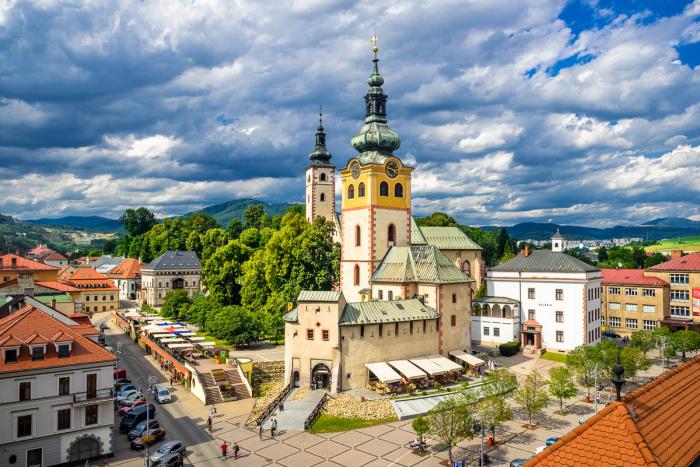 štart
Banská Bystrica
Mgr. Jana Lišiaková
Dejiny mesta
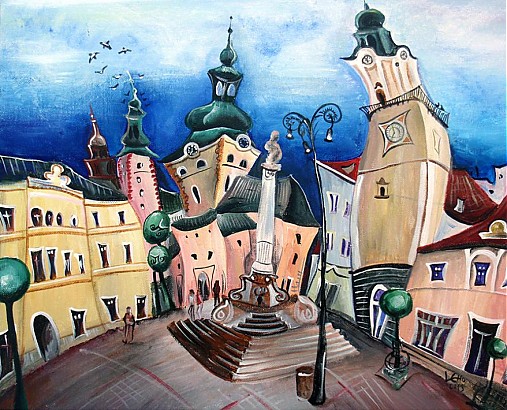 - „medená Bystrica“
 mestské privilégia
 richtár
 mestský erb
Mestské privilégiá
V ktorom roku získala Banská Bystrica mestské privilégiá?
Vyhodnotiť
1234
1243
1254
1255
Erb mesta
Vieš, v akých farbách a na koľko častí je rozdelený erb mesta?
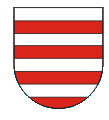 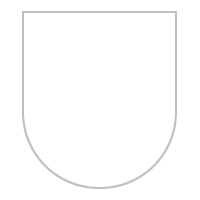 Vyhodnotiť
Erb
- Odvodený od erbu Arpádovcov (farebná zámena brvien)
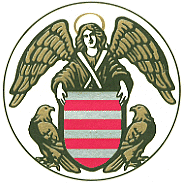 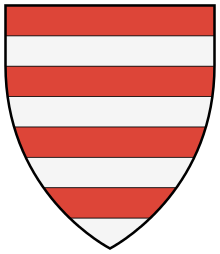 Arpádovský erb
Banskobystrický erb
Dominanty mesta
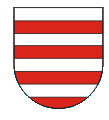 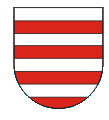 Hradný 
areál
Námestie
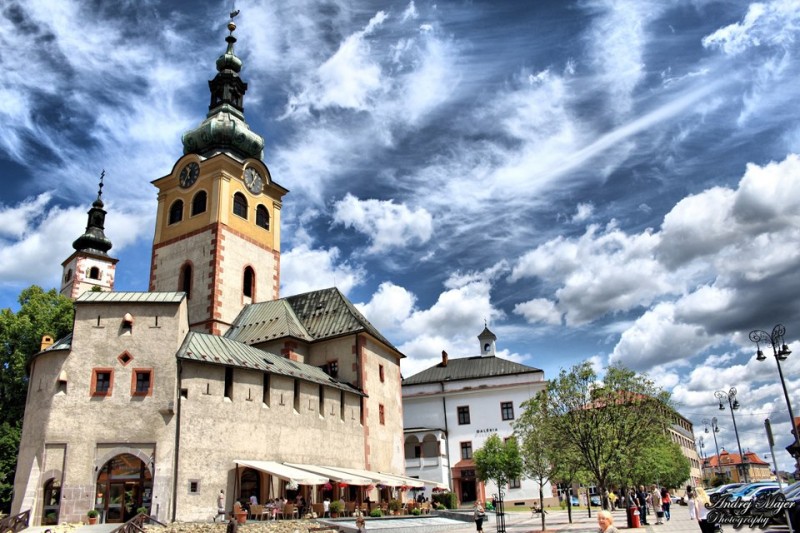 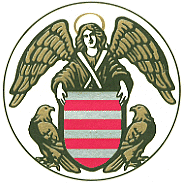 Hradný areál
Správne priraď dominanty hradného areálu, ktoré vidíš na obrázkoch:
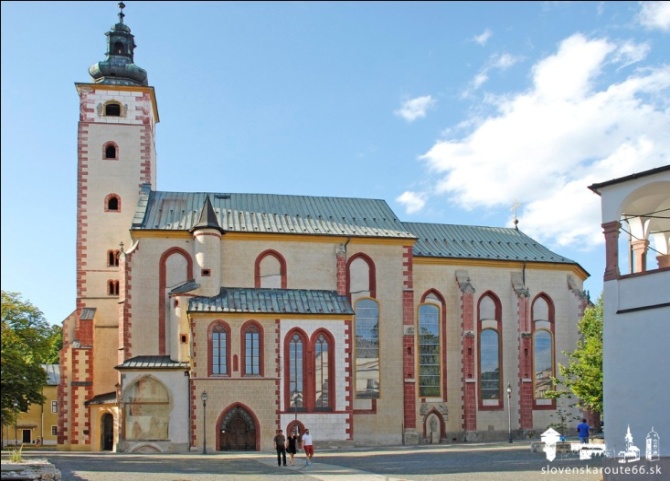 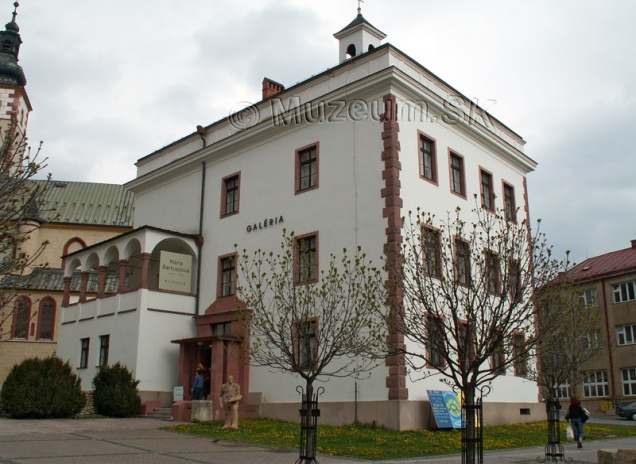 Barbakan s vežou
Farský kostol
Slovenský kostol
Matejov dom
Mestská radnica
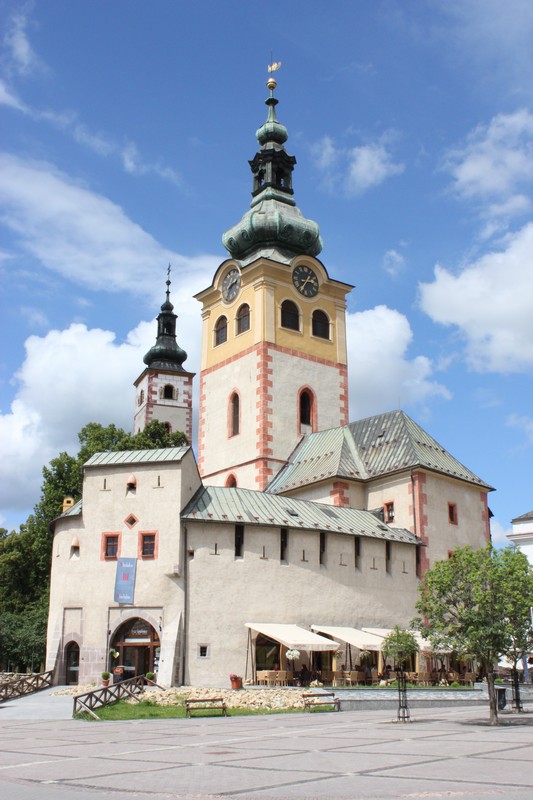 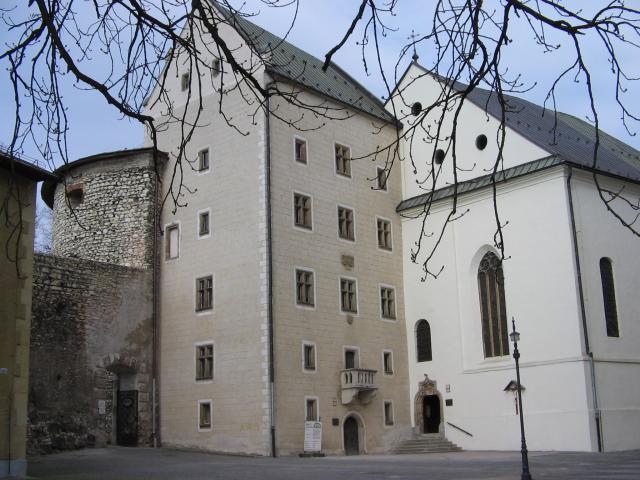 Vyhodnotiť
Barbakan s vežou
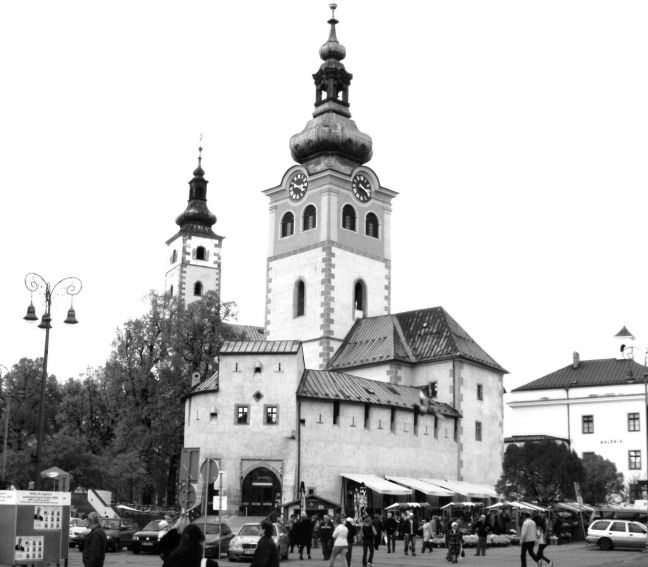 Farský kostol
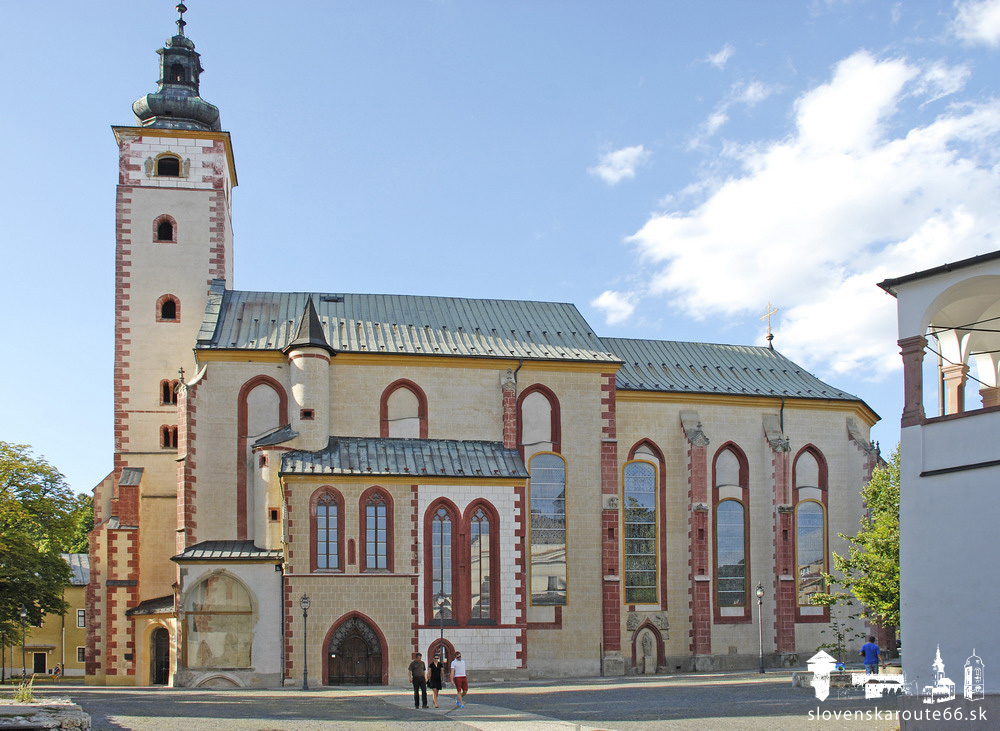 Slovenský kostol
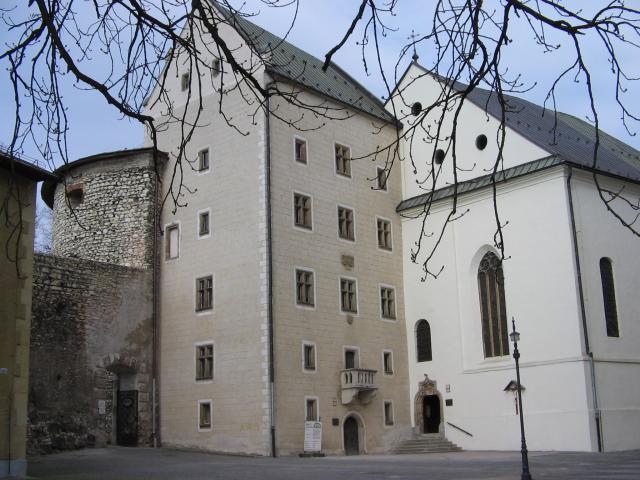 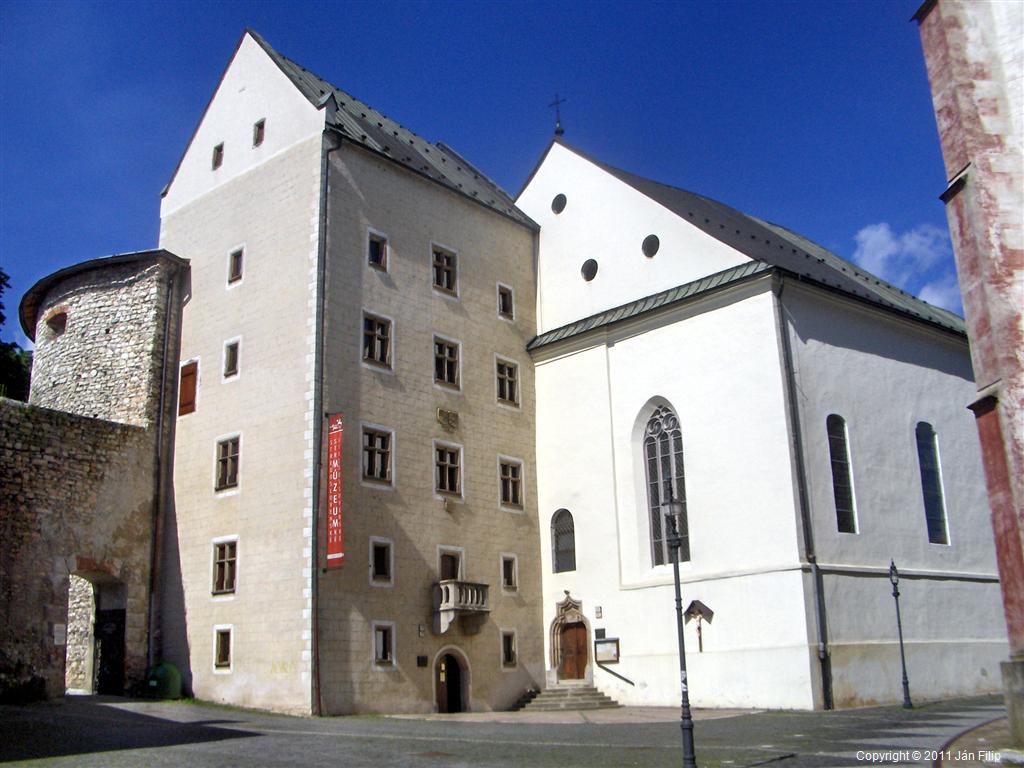 Matejov dom
Mestská radnica (pretórium)
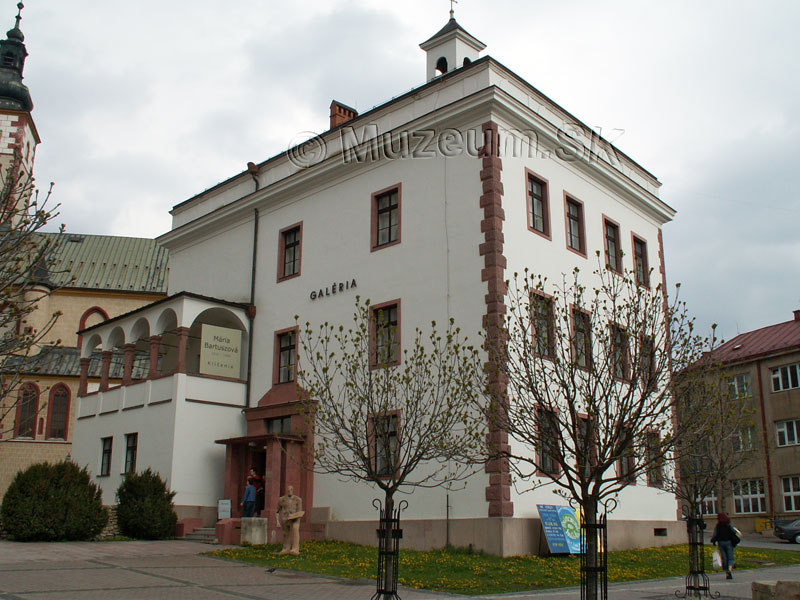 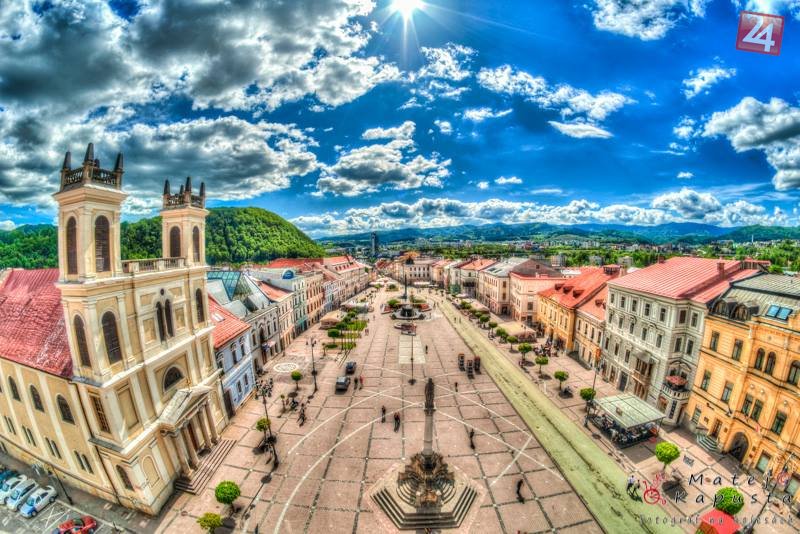 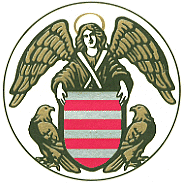 Námestie
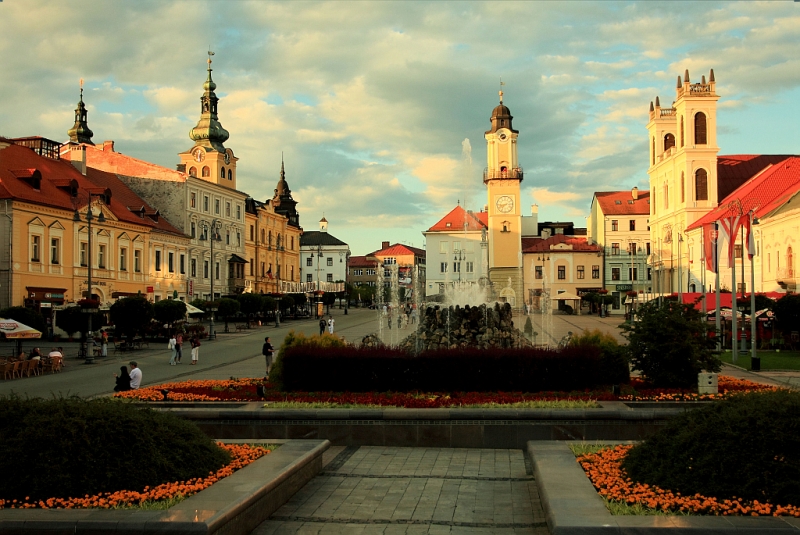 Správne doplň:
Postupne sa menil aj samotný názov námestia. Pôvodný názov bol .......................................................................Po roku 1918 (po vzniku ČSR) sa názov zmenil - .................................................................................  a po skončení 2. svetovej vojny (po SNP) až do dnešných čias sa námestie volá .................................................................. .
Námestie Belu IV.
Masarykovo námestie
Námestie SNP
Vyhodnotiť
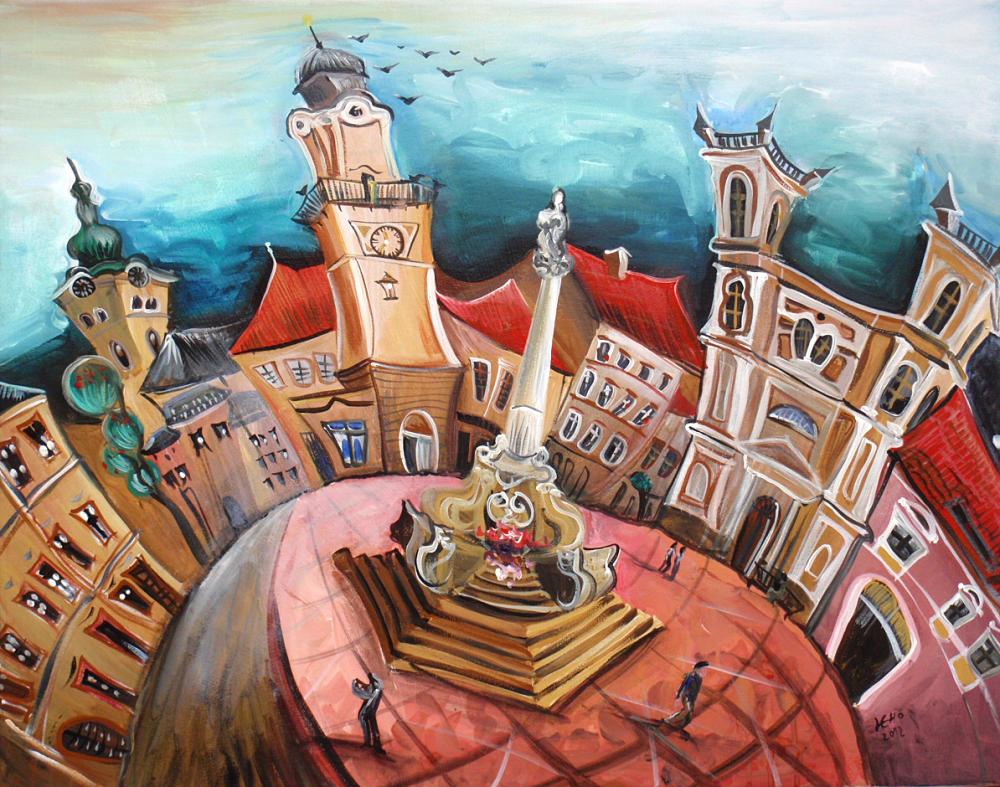 Najvýznamnejšie pamiatky na námestí
Biskupský palác
11c
Kostol Františka Xaverského
c
Hodinová veža
c
Morový stĺp
cv
Turzov dom
c
Benického dom
c
Fontána
c
Kostol sv. Alžbety
Betlenov dom
c
c
Biskupský palác
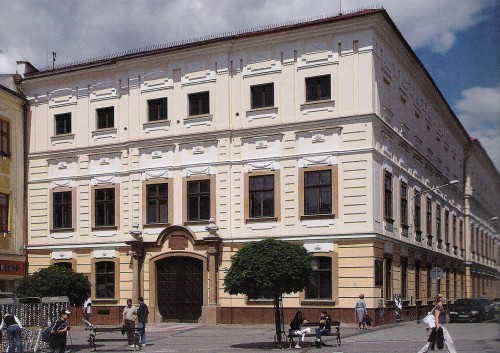 11c
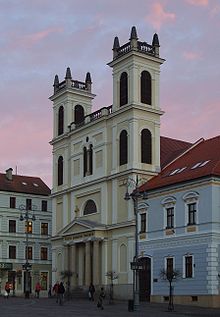 Kostol Františka Xaverského
c
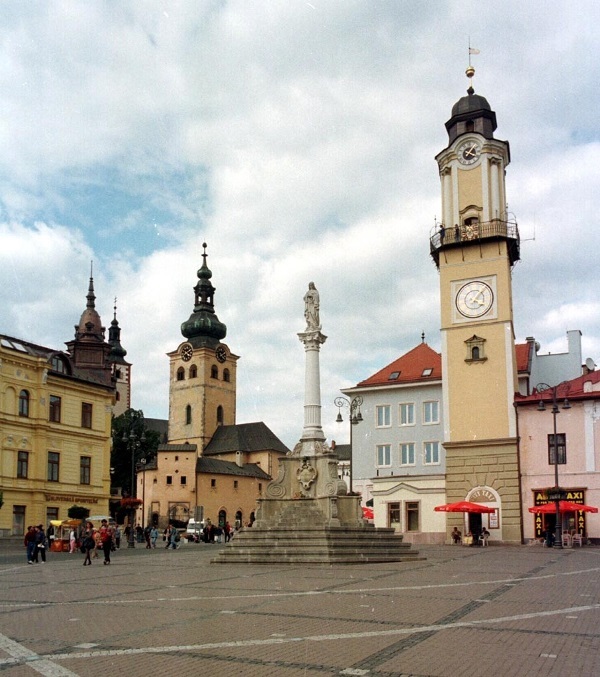 Hodinová veža
c
Morový stĺp
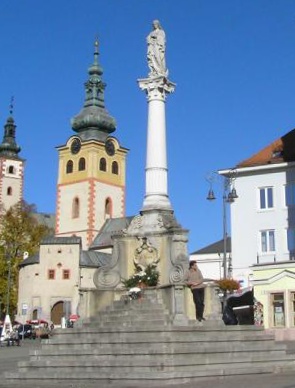 cv
Turzov dom
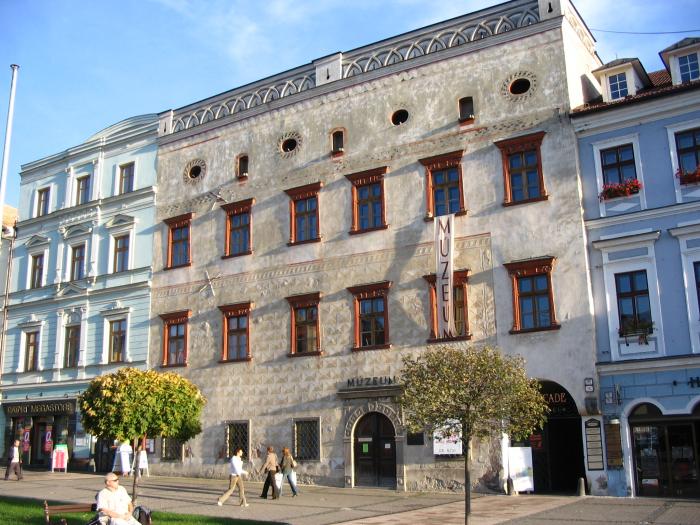 c
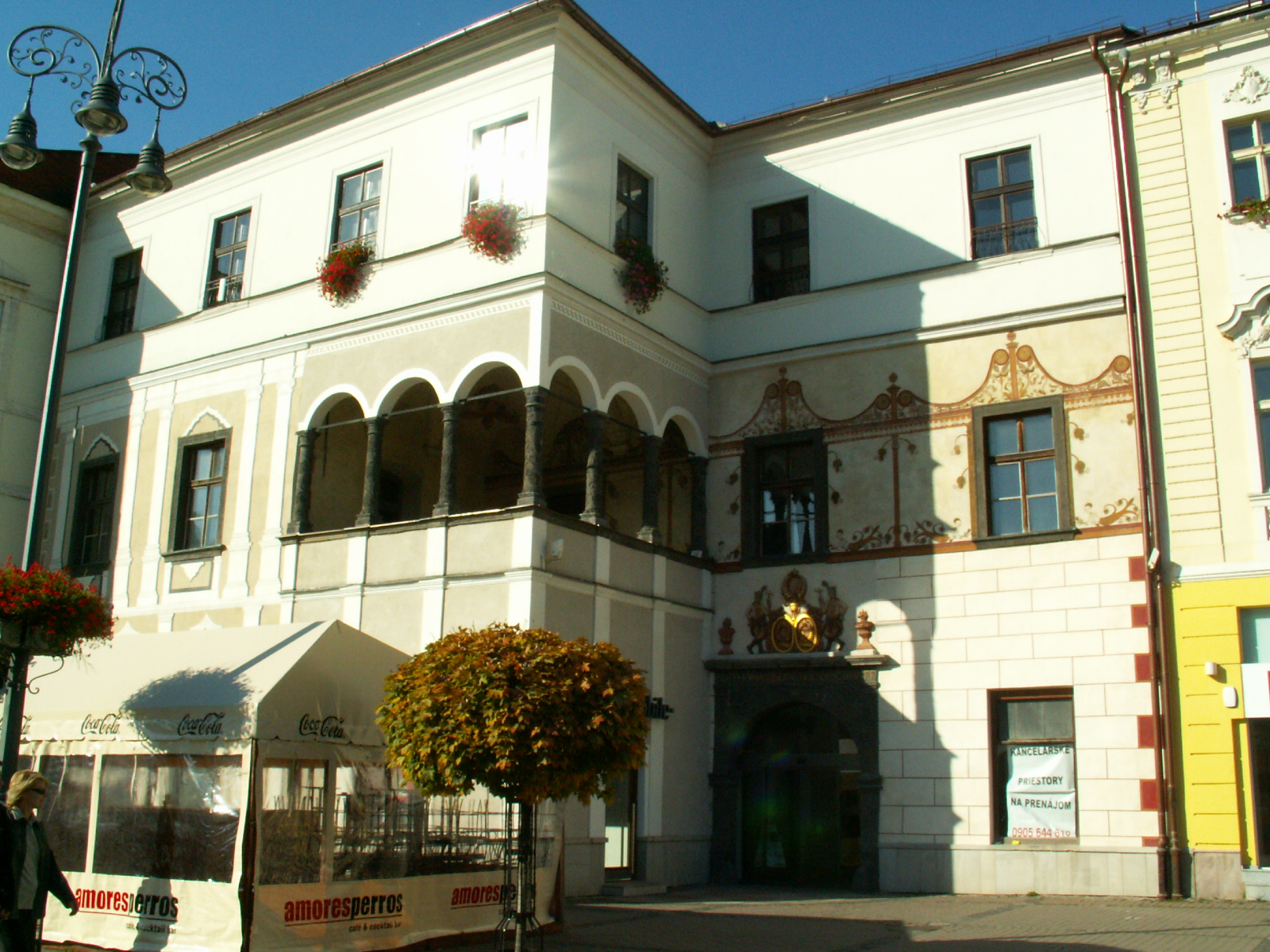 Benického dom
c
Fontána
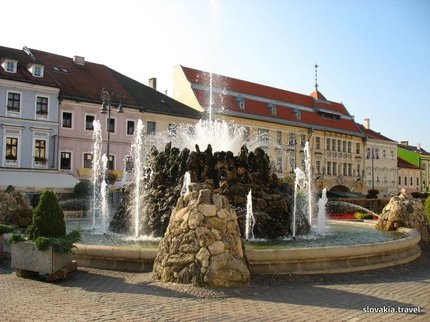 c
Betlenov dom
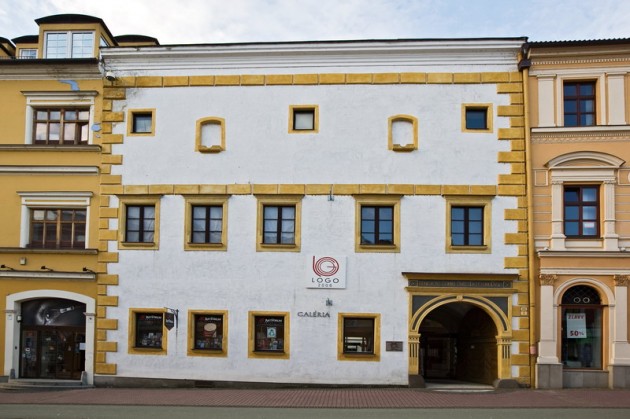 c
Kostol sv. Alžbety
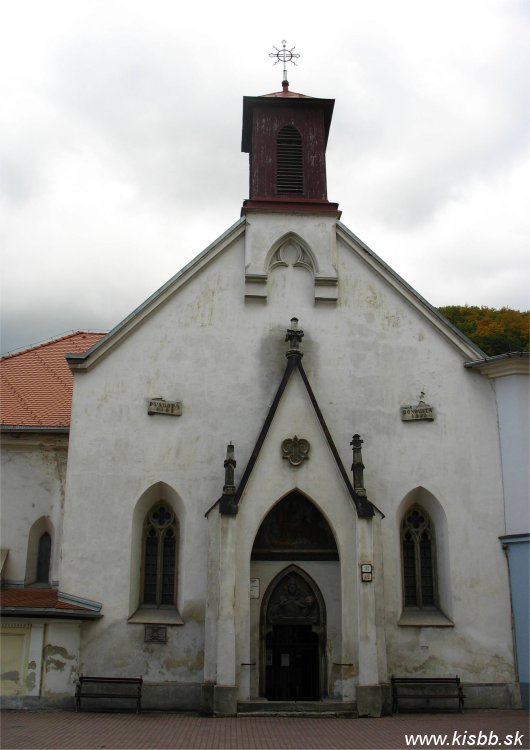 c
Známi bystrickí rodáci
Priraď mená k osobnostiam:
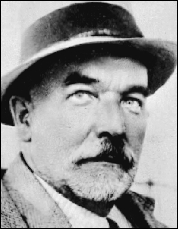 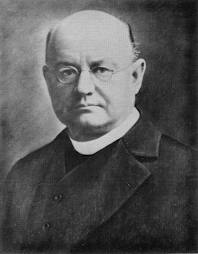 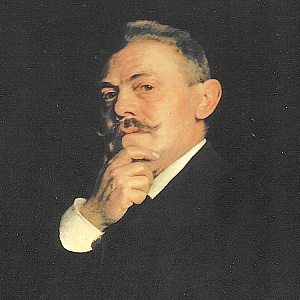 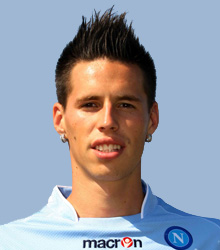 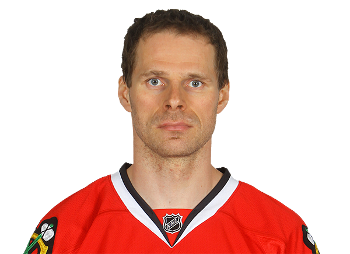 Jozef Murgaš
Michal Handzuš
Dominik Skutecký
Jozef Gregor Tajovský
Marek Hamšík
Vyhodnotiť
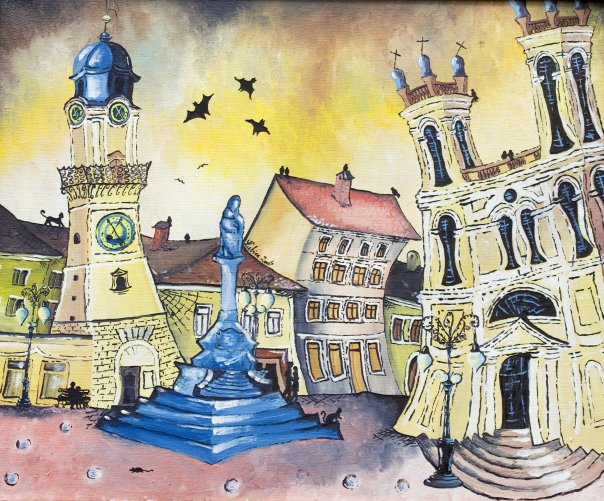 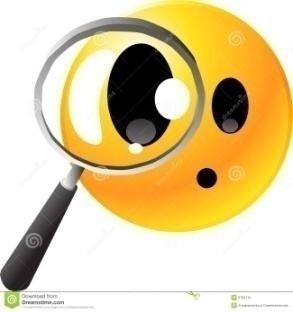 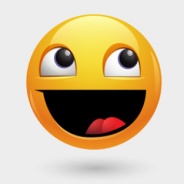 Za živa v Bystrici, 
po smrti v nebi...
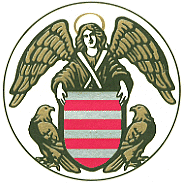 Ďakujem za pozornosť